ГОСУДАРСТВЕННОЕ АВТОНОМНОЕ УЧРЕЖДЕНИЕ
ДОПОЛНИТЕЛЬНОГО ПРОФЕССИОНАЛЬНОГО ОБРАЗОВАНИЯ
«СМОЛЕНСКИЙ ОБЛАСТНОЙ ИНСТИТУТ РАЗВИТИЯ ОБРАЗОВАНИЯ»
Консультация для участников конкурса на получение денежного поощрения  лучшими учителямиМарчевская Т.Н., зав. организационно-методическим отделом ГАУ ДПО СОИРО
26 февраля  2018 г.
Нормативно-правовые акты конкурса
на федеральном уровне:
Указ Президента Российской Федерации от 28 января 2010г. № 117«О денежном поощрении лучших учителей»; 
 Приказ Министерства образования и науки Российской Федерацииот 7 июня 2017 г. № 500 «Об утверждении правил проведения конкурса на денежного поощрения лучшими учителями образовательных организаций, реализующих образовательные программы начального общего, основного общего и среднего общего образования»; 
Постановление Правительства Российской Федерации от 20 мая 2017г. № 606 «Об утверждении Правил выплаты денежного поощрения лучшим учителям образовательных организаций, реализующих образовательные программы начального общего, основного общего и среднего общего образования»
Нормативно-правовые акты конкурса
на региональном уровне:
 Приказ Департамента Смоленской области по образованию и науке от 15 февраля 2018 г. № 133-ОД «Об определении сроков проведения конкурса на получение денежного поощрения лучшими учителями в 2018 году»,
Процедура проведения конкурса на получение денежного поощрения лучшими учителями в 2018 году в Смоленской области, утвержденная на заседании конкурсной комиссии от 21.02.2018г.,
Показатели критериев конкурса на получение денежного поощрения лучшими учителями в 2018 году в Смоленской области, утвержденные на заседании конкурсной комиссии от 21.02.2018г.
Этапы проведения конкурса
Этапы проведения конкурса
Условия участия в конкурсе
Стаж педагогической деятельности не менее трех лет, наличие профессионального  образования.
 Основное место работы - образовательные учреждения, реализующие образовательные программы начального общего, основного общего и среднего общего образования.
Повторное участие в конкурсе возможно не ранее, чем через пять лет. Исчисление пятилетнего срока начинается с 1 января года, следующего за годом участия в конкурсе. 
Высокие достижения в педагогической деятельности, получившие общественное признание.
Перечень конкурсных документов:
копия решения (выписка из решения) коллегиального органа управления ОО о выдвижении учителя на участие в конкурсе;
копия диплома о профессиональном образовании;
копия трудовой книжки учителя;
справка, содержащая информацию о профессиональных достижениях учителя;
информация о публичной презентации общественности и профессиональному сообществу результатов педагогической деятельности учителя.
Критерии конкурсного отбора
1 критерий «Наличие собственной методической разработки по преподаваемому предмету, имеющей положительное заключение по итогам апробации в профессиональном сообществе».

2 критерий «Высокие (с позитивной динамикой за последние три года) результаты учебных достижений обучающихся, которые обучаются у учителя образовательной организации»
Критерии конкурсного отбора
3 критерий «Высокие результаты внеурочной деятельности обучающихся по учебному предмету, который преподает учитель образовательной организации»

4 критерий «Создание учителем условий для приобретения обучающимися позитивного социального опыта, формирования гражданской позиции»
Критерии конкурсного отбора
5 критерий «Создание учителем образовательной организации условий для адресной работы с различными категориями обучающихся (одаренные дети, дети из социально неблагополучных семей, дети, попавшие в трудные жизненные ситуации, дети из семей мигрантов, дети-сироты и дети, оставшиеся без попечения родителей, дети-инвалиды и дети с ограниченными возможностями здоровья, дети с девиантным (общественно опасным) поведением»
Критерии конкурсного отбора
6 критерий «Обеспечение высокого качества организации образовательного процесса на основе эффективного использования учителем образовательной организации различных образовательных технологий, в том числе дистанционных образовательных технологий или электронного обучения»

7 критерий «Непрерывность профессионального развития учителя»
1 критерий
2 критерий
3 критерий
4 критерий
5 критерий
6 критерий
7 критерий
Рекомендации по оформлению конкурсных документов
Конкурсные материалы предоставляются
   в  2-х папках.

Информация о профессиональных достижениях учителя должна быть структурирована по рубрикам, в точности соответствующим критериям конкурсного отбора.
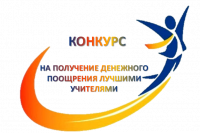 Спасибо за внимание!